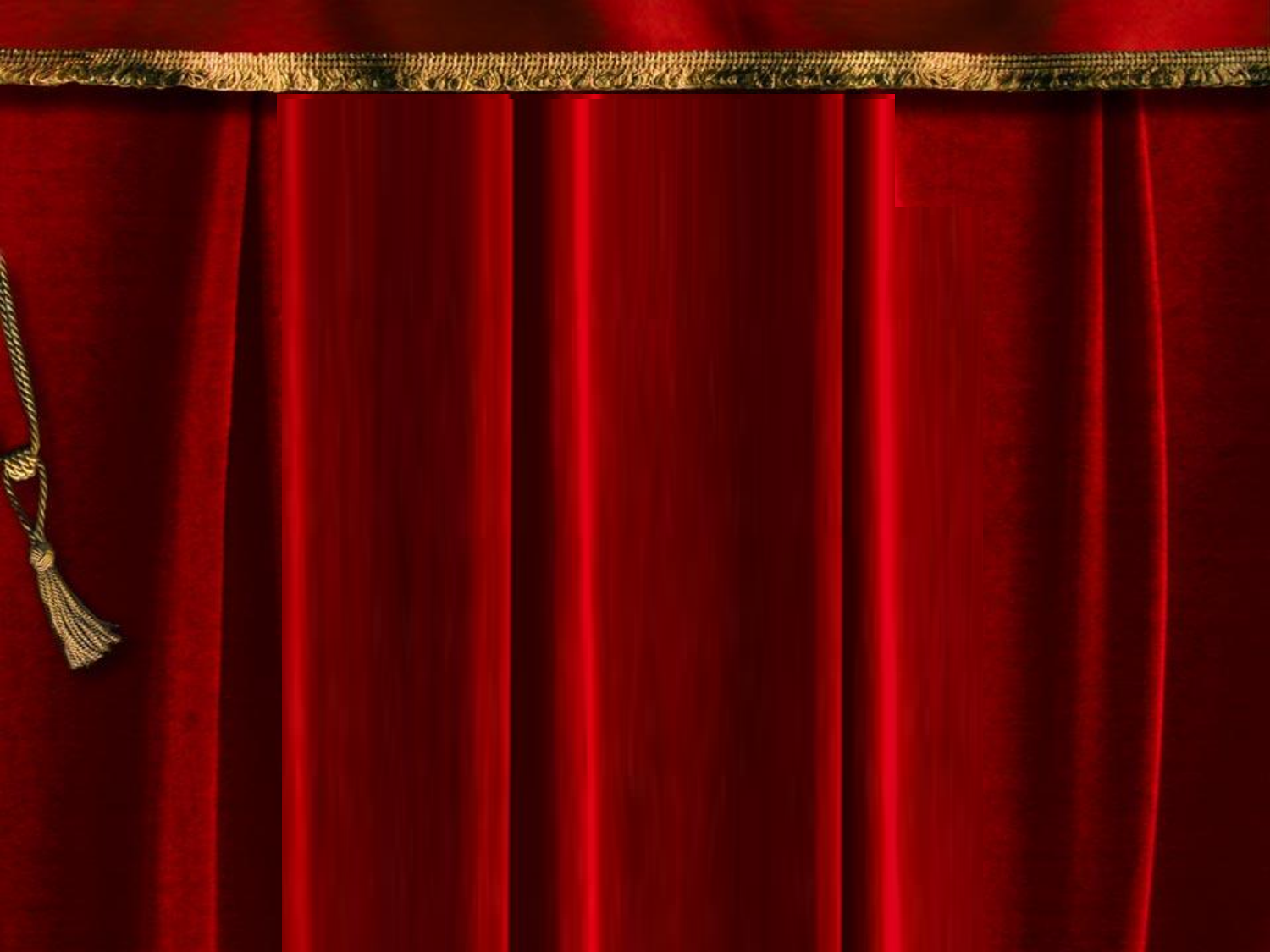 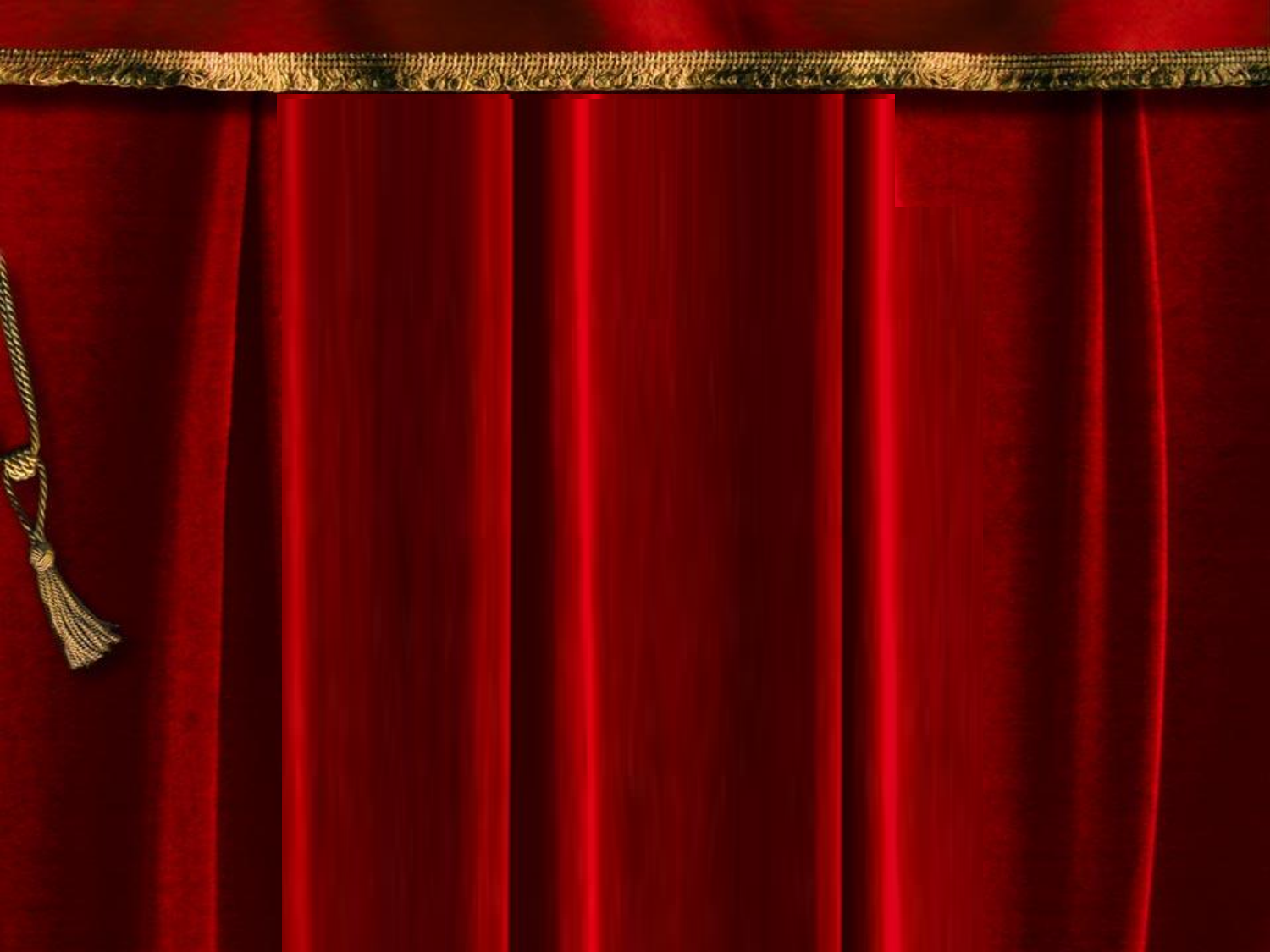 আজকের ক্লাসে স্বাগত
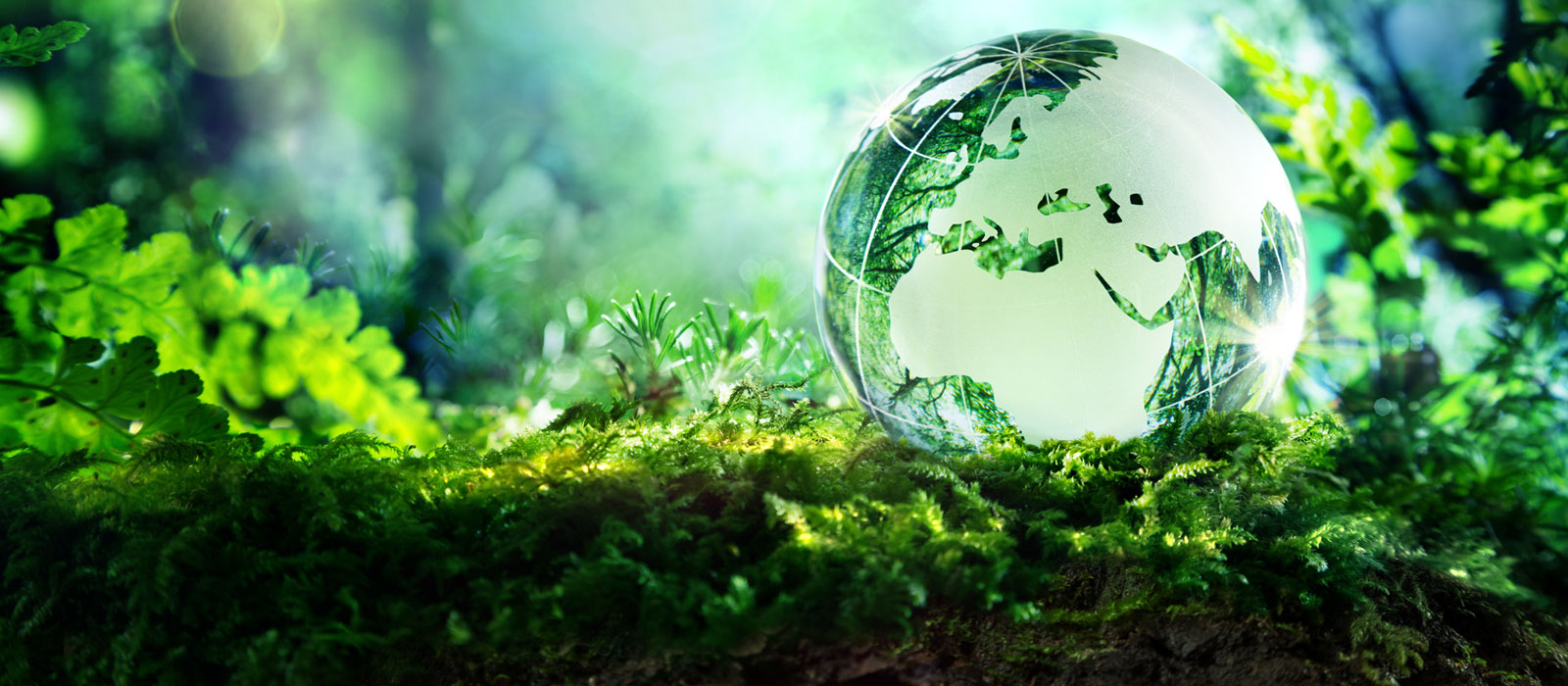 পরিচিত
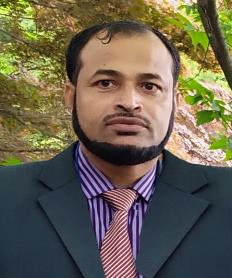 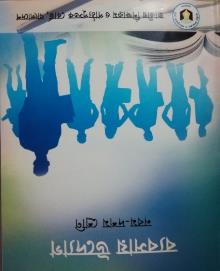 এইচ. এম. মতিউর রহমান
সহকারি শিক্ষক
পটুয়াখালী সরকারি বালিকা উচ্চ বিদ্যালয় পটুয়াখালী।
মোবাইল-০১৭১৬-২২৪৪২৫
Email-matiur.ptk@gmail.com
বিষয়: ব্যবসায় উদ্যোগ
শ্রেণি: নবম
অধ্যায়: একাদশ, পাঠ - ৩
সময়: ৫০ মিনিট
তারিখ: ০৯/০৪/২০২১ ইং
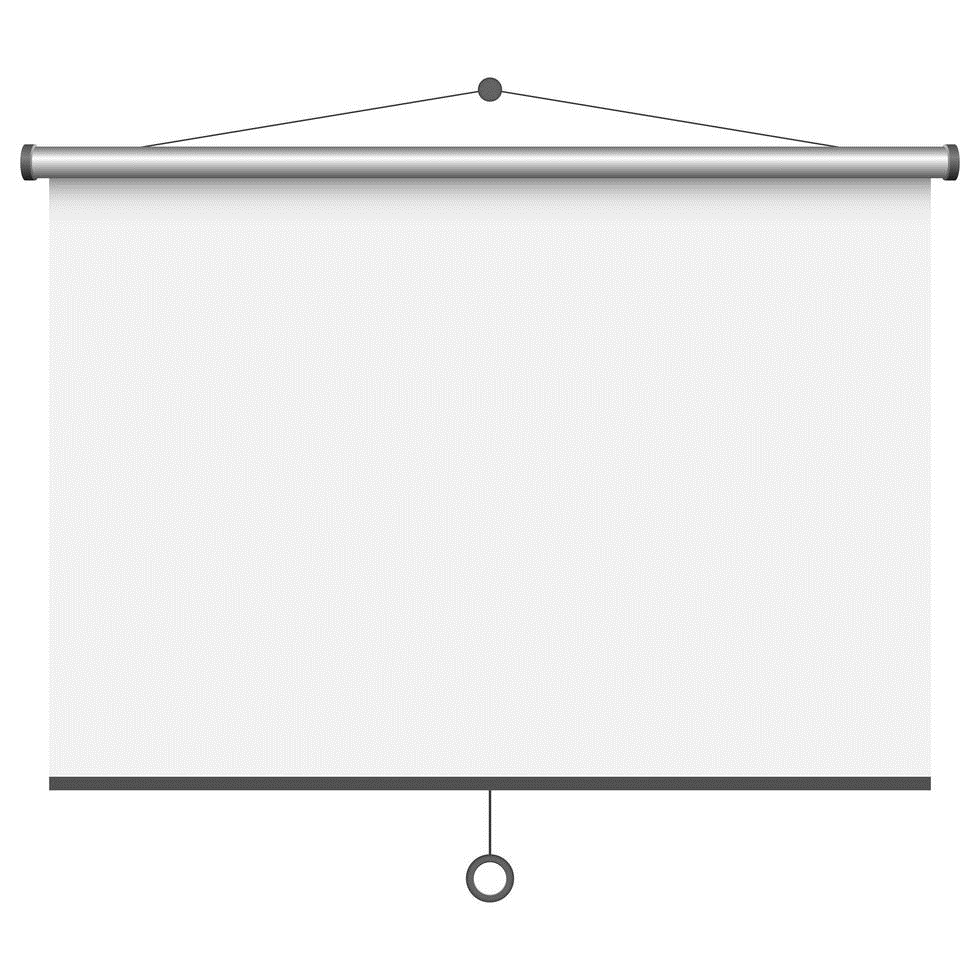 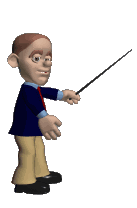 এসো আমরা একটি ভিডিও দেখি:
নিচের ছবিগুলোতে কী দেখছ?
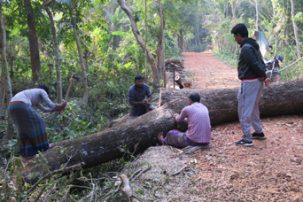 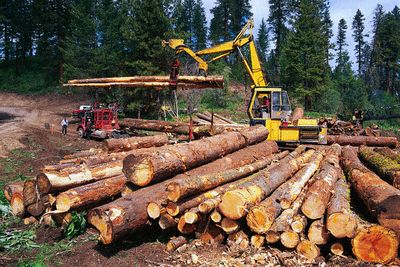 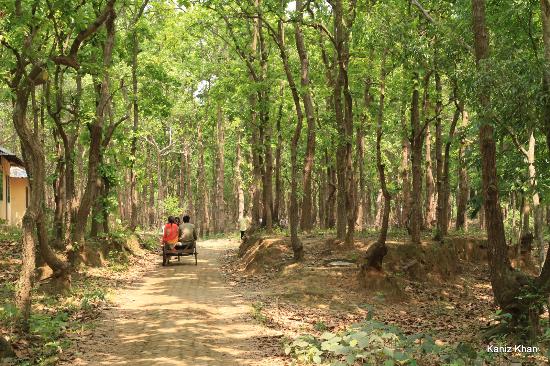 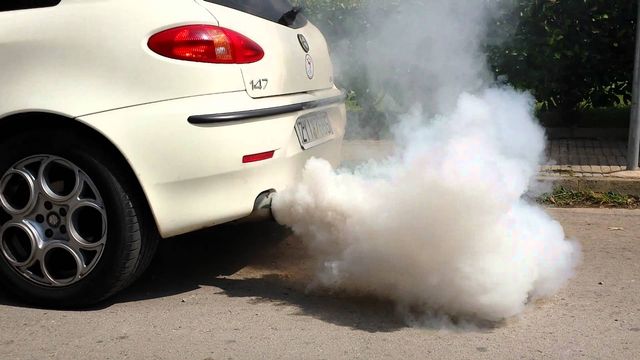 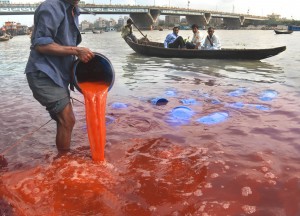 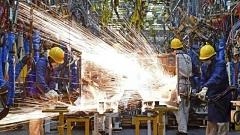 শিল্প প্রতিষ্ঠান পরিবেশের কি কি ক্ষতি করছে?
পরিবেশ দূষণ ও ব্যবসায়
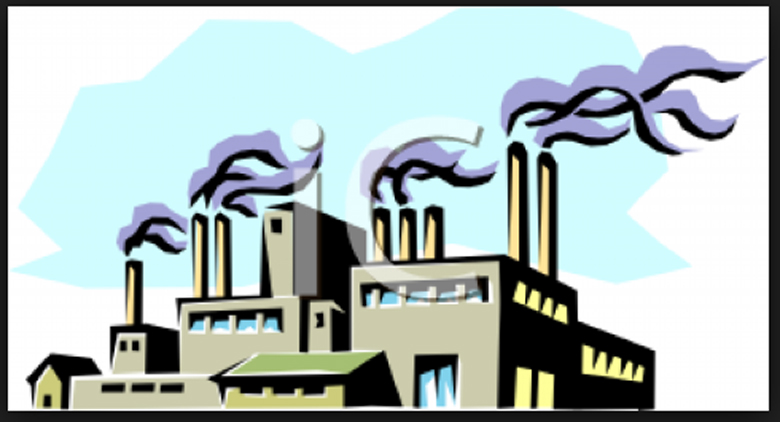 শিখনফল
এই পাঠ শেষে শিক্ষার্থীরা…
১. পরিবেশ দূষণ কী তা বলতে পারবে;
২. ব্যবসায়ের কারণে কীভাবে পরিবেশের উপাদানগুলো দূষিত হয় ব্যাখ্যা করতে পারবে;
৩. পরিবেশ দূষণরোধে ব্যবসায়িক দায়বদ্ধতাগুলো চিহ্নিত করতে পারবে।
নিচের ছবিগুলোতে কী দেখছ?
পরিবেশ দূষণ ধারণা
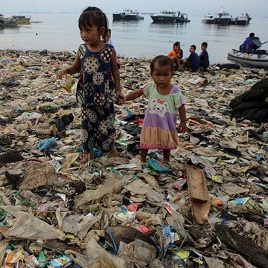 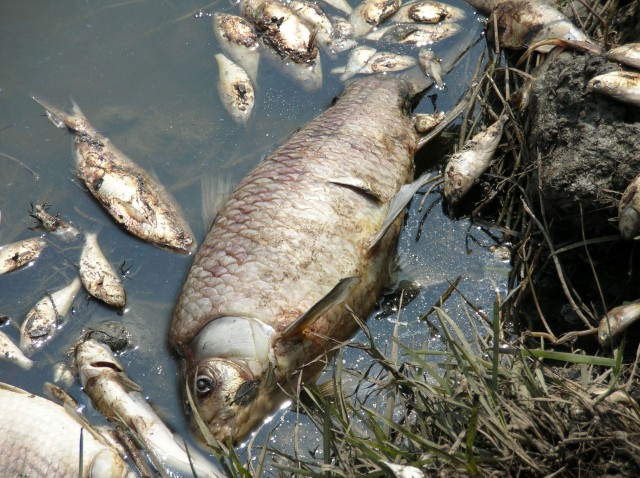 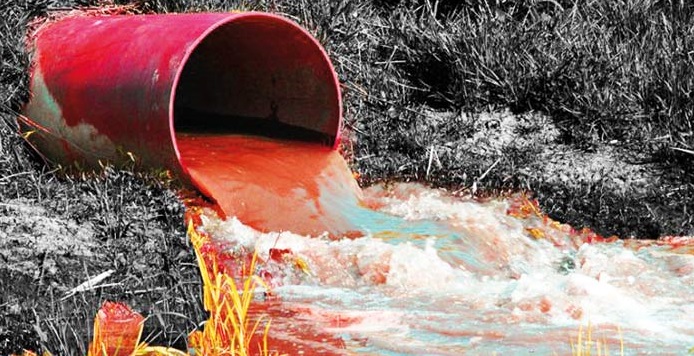 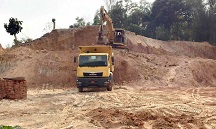 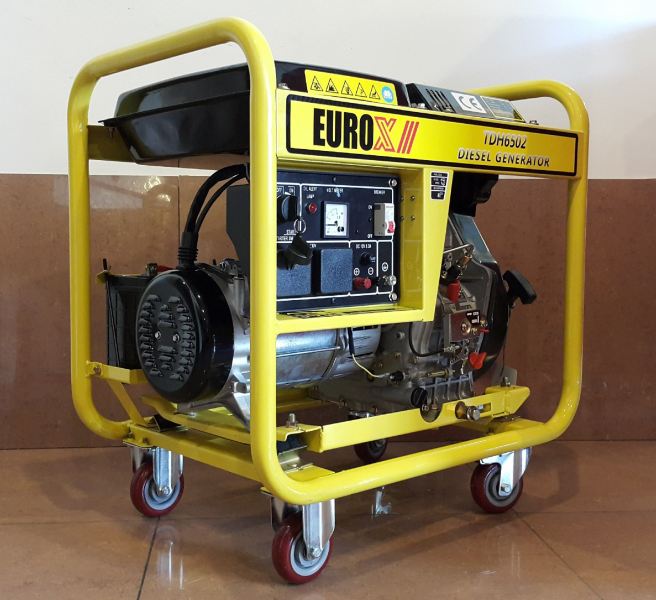 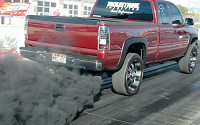 প্রাকৃতিক বিভিন্ন উপাদানের সাথে জীবনের যে স্বাভাবিক ভারসাম্য  বিদ্যমান, কোনো কারণে তা ব্যাহত হলে বা প্রকৃতিতে তার খারাপ প্রভাব প্রতিফলিত হলে, তাকে পরিবেশ দূষণ বলে।
একক কাজ
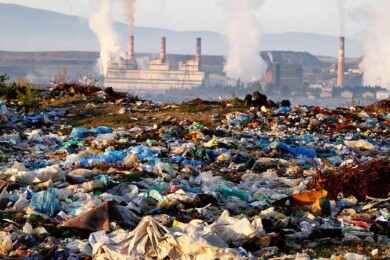 পরিবেশ দূষণ বলতে তী বোঝায়?
নিচের ছবিগুলোতে কী দেখছ?
পরিবেশ দূষণের আরও কতিপয় কারণ
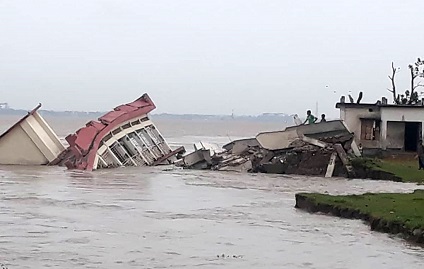 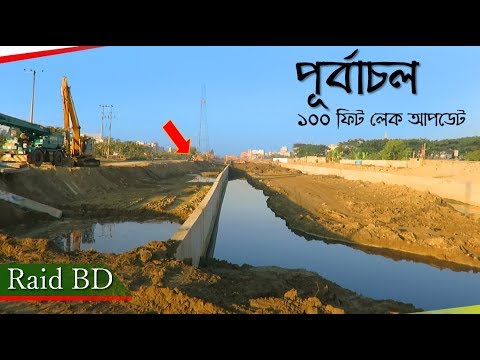 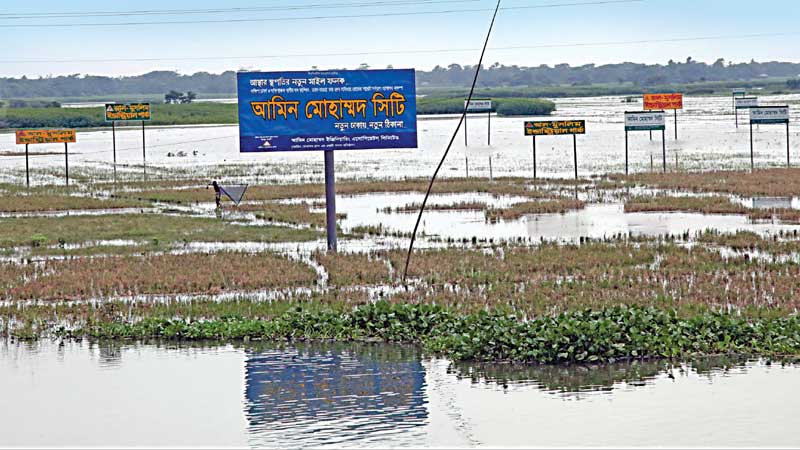 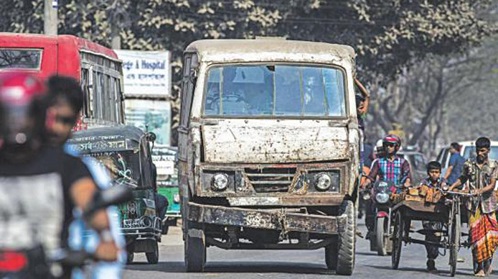 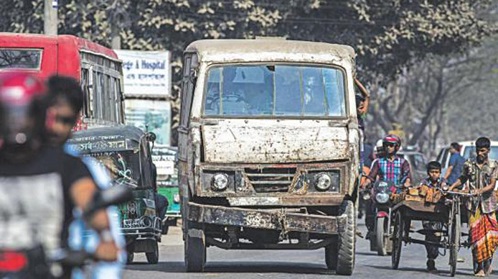 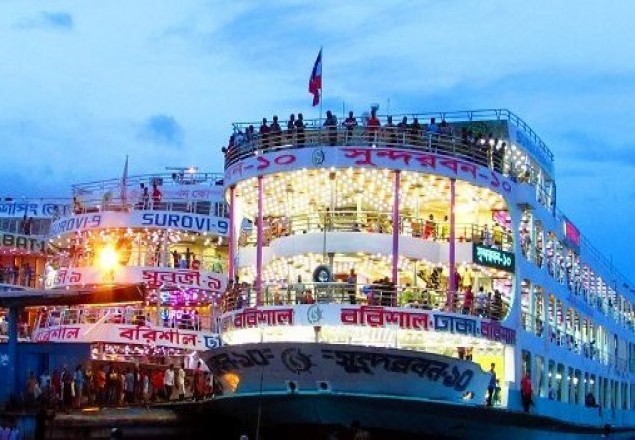 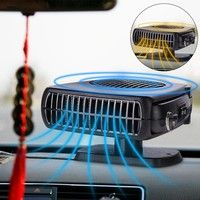 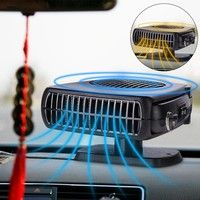 উপরোক্ত কারণের ফলে পরিবেশের কোন কোন উপাদান ক্ষতিগ্রস্থ হয়?
ব্যবসায়ের কারণে পরিবেশের উপাদানের উপর দূষণের প্রভাব
জোড়ায় কাজ
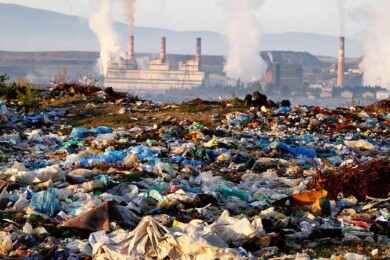 ব্যবসায়ের কারণে কীভাবে পরিবেশের উপাদানগুলো দূষিত হয় ব্যাখ্যা করে লেখ।
পরিবেশ দূষণ রোধে করণীয়
গণমাধ্যমের সাহায্যে সচেতনতা বৃদ্ধি করা।
আইনের যথার্থ প্রয়োগ করা ।
বর্জ্য ব্যবস্থাপনার উন্নতিকরণ।
পাঠ্যসুচীতে পরিবেশ দূষণ কোর্স অন্তর্ভুক্তি করা।
পরিবেশ দূষণরোধে ব্যবসায়ীদের দায়বদ্ধতা
দলগত কাজ
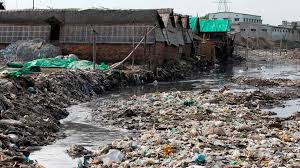 ব্যবসায়ের মাধ্যমে বায়ু দূষণ, পানি দূষণ, শব্দ দূষণ ও ভূমি দূষণের কারণ ও পরিবেশের উপর প্রভাব দেখাও।
মূল্যায়ন
পরিবেশ দূষণ
শব্দ
বায়ু
বর্জ্য শোধনাগার
বাড়ির কাজ
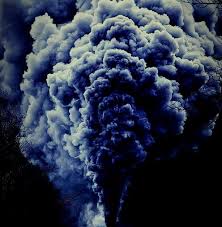 পরিবেশ দূষণ রোধে ব্যবসায়ের কার্যক্রম বাড়ি থেকে লিখে নিয়ে আসবে।
সকলকে আন্তরিক ধন্যবাদ
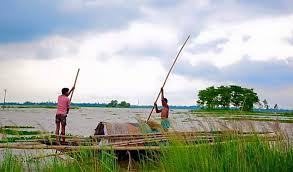